Відвальні шлами глиноземного виробництва. Сучасний стан і технології переробки червоних шламів
План
1. Класифікація відвальних шламів глиноземного виробництва.
2. Сучасний склад  і властивості червоних шламів.
3. Сучасні способи зневоднення пульпи червоних шламів для подальшої переробки.
4. Технологічні особливості фільтрування червоних шламів.
2
Класифікація відвальних шламів глиноземного виробництва
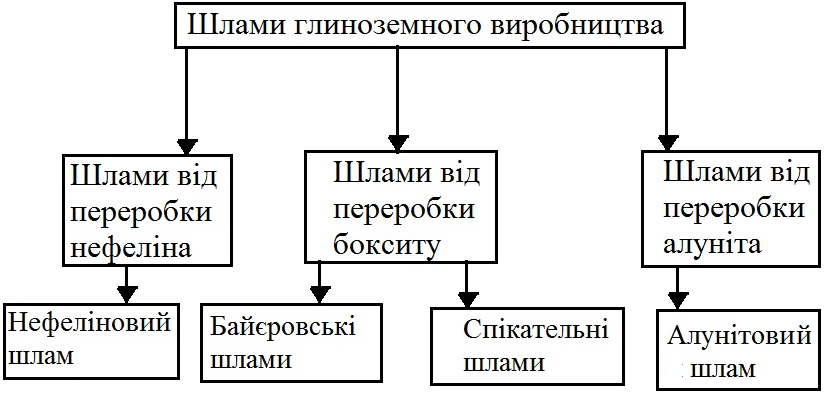 3
Технологічна схема переробки бокситів за способом Байєра
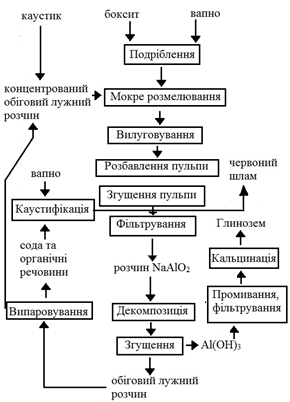 3
4
Утворення червоного шламу
При вилуговуванні бокситів обіговими розчинами протікають:
а) для гібситу:
Al(OH)3 + NaOH = NaAl(OH)4, 			(1)
б) для беміту:
AlOOH + NaOH + H2O = NaAl(OH)4		(2)
SiO2 + 2NaOH = Na2SiO3 + H2O, 			(3)
2 Na2SiO3 + 2 NaAl(OH)4 = Na2O · Al2O3 · 2SiO2 · 2 H2O + NaOH, 	(4)
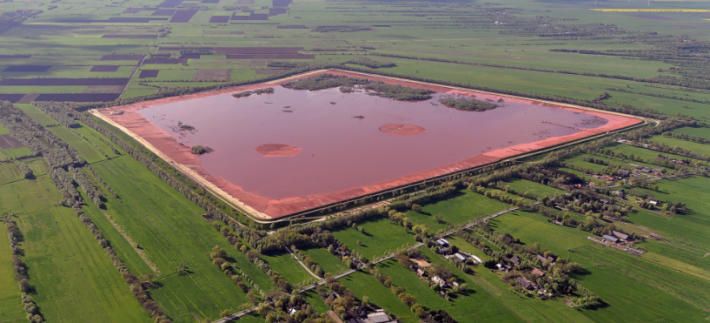 Шламосховище
5
Використання червоного шламу
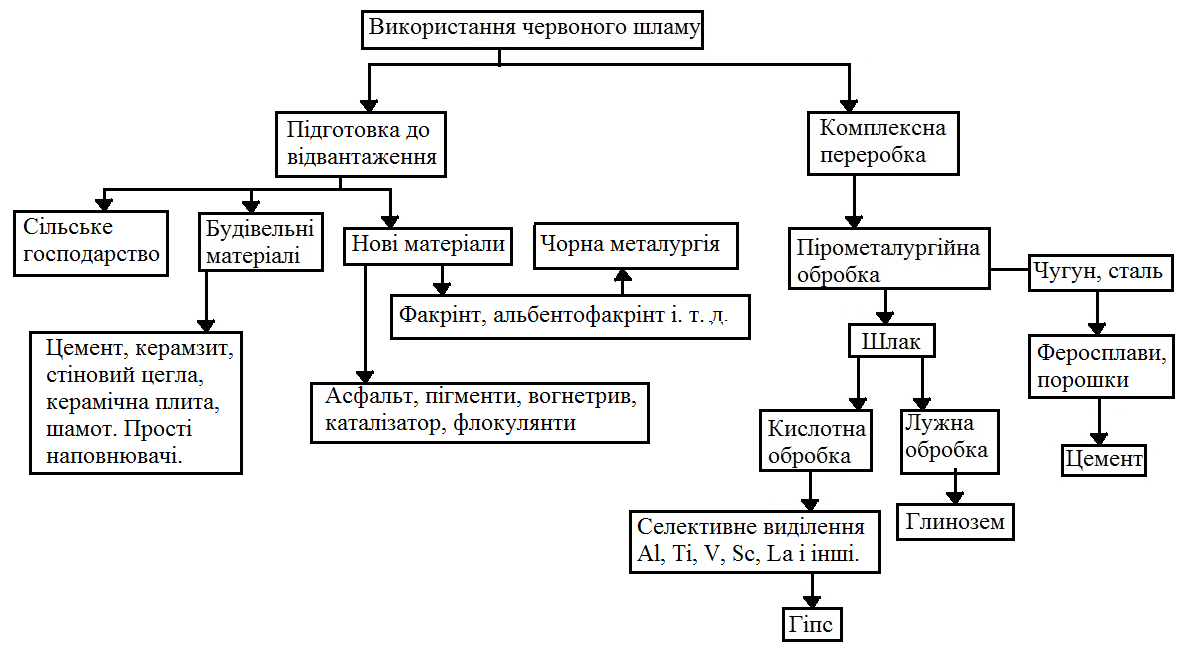 6
Склад і властивості червоного шламу
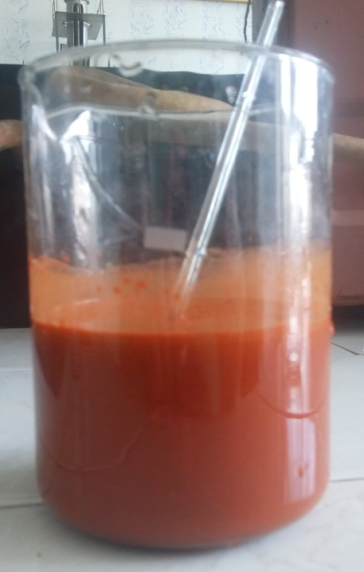 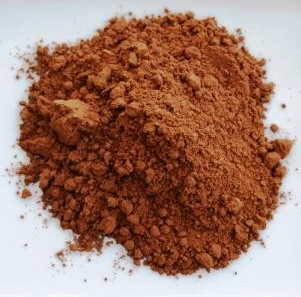 Лужність pH від 10 до 13. Вологість 75 – 80 %. 
Розмір часток твердої фази розмір від 1 мкм до 10 мкм. Щільність 2800 кг/м3.
Червоний шлам
Пульпа червоного шламу
Вміст компонентів в червоному шламі
7
Способи зневоднення червоного шламу
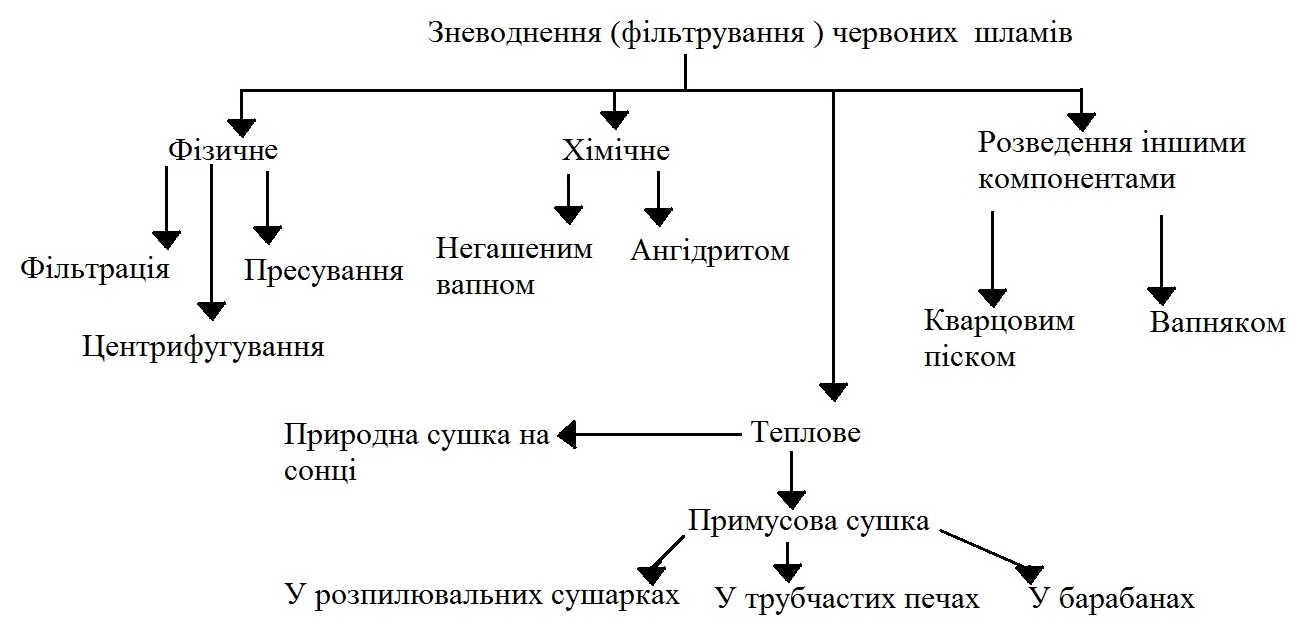 8
Використання флокулянтів і коагулянтів при згущенні і фільтруванні червоного шламу
9
Вплив співвідношення рідкої до твердої фаз
 на швидкість фільтрування
10
Вплив вібрації на швидкість фільтрації
 червоного шламу
11
Термодинамічний аналіз звичайного розчинення сполук, що містяться в  пульпі червоних шламів
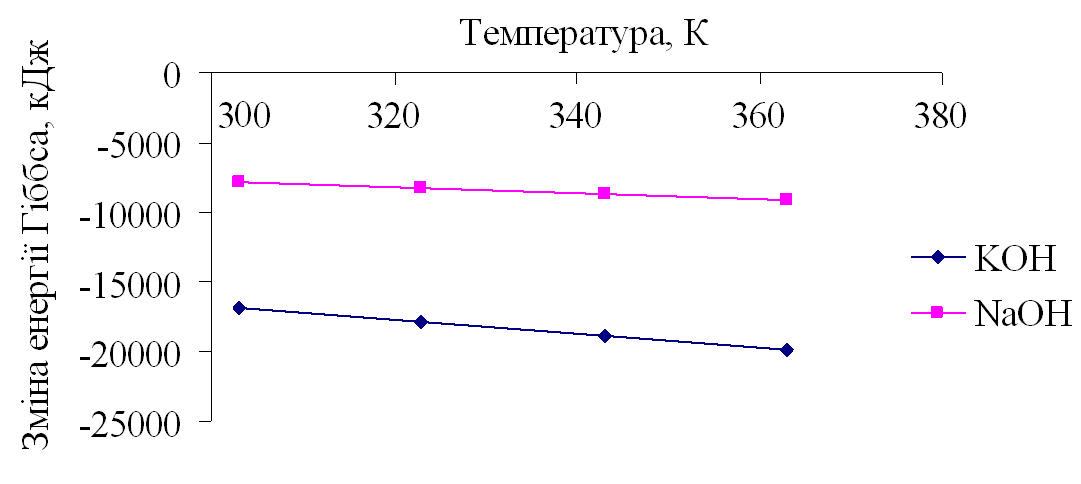 Термодинамічним аналізом розчинення гідроксидів NaОН, KОН, що містяться в червоних шламах, підтверджена неможливість їх виділення на фільтрі з водних пульп під час фільтрування.
11
Висновки
12
Проаналізовано склад і властивості бокситових шламів. Висока дисперсність червоних шламів спричинює їх низьку здатність до фільтрування. 
Проаналізовано сучасні способи підготовки пульпи червоних шламів до переробки на товарні продукти. Зневоднити червоні шлами можна тепловою обробкою, фізичними або хімічними способами, обробкою реагентами. Для зневоднення відвальних бокситових шламів доцільно використовувати фільтрування.
Термодинамічним аналізом звичайного розчинення компонентів пульпи червоних шламів встановлено причину їх зволоження. Термодинамічним аналізом розчинення гідроксидів NaОН, KОН, що містяться в червоних шламах, підтверджена неможливість їх виділення на фільтрі з водних пульп під час фільтрування.
Експериментально досліджено вплив технологічних умов фільтрування пульпи червоних шламів на перебіг процесу і швидкість фільтрування та зневоднення. Швидкість фільтрування пульпи збільшується з підвищенням температури, розбавлянням пульпи, дії вібрації. Виявлені закономірності є основою для вибирання оптимальних технологічних умов фільтрування червоних шламів.